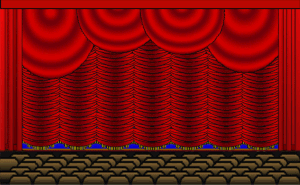 আজকের পাঠে সবাইকে স্বাগতম
শিক্ষক পরিচিতি
নামঃমোঃজয়নাল আবেদীন 
পদবিঃসহকারি শিক্ষক
বিদ্যালয়ের নামঃলুছনী সপ্রাবি
নাগেশ্বরী,কুড়িগ্রাম।
পাঠ পরিচিতি
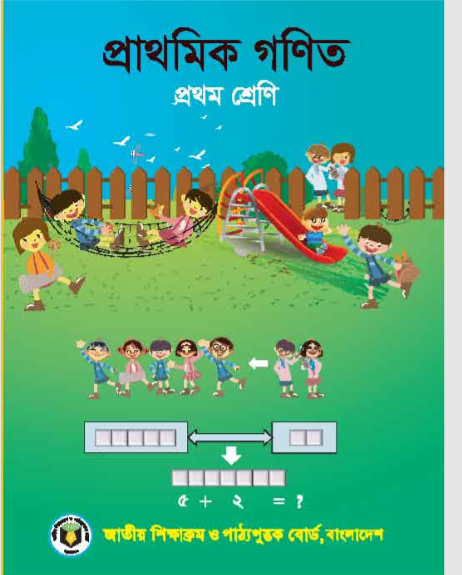 শ্রেণিঃদ্বিতীয়
বিষয়ঃপ্রাথমিক গণিত
অধ্যায়ঃ০৮
পাঠের শিরোনামঃভগ্নাংশ
সময়ঃ৪৫মিনিট
তারিখঃ০২/০৩/২০২০খ্রিঃ
শিখনফল
১৯.১.১   পূর্ণ বস্তুর অর্ধেক চিনে বলতে পারবে।
১৯.২.১  কোন বস্তুর চার ভাগের এক ভাগ চিনে বলতে পারবে।
এসো কিছু ছবি দেখি
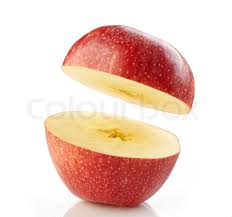 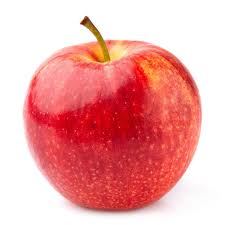 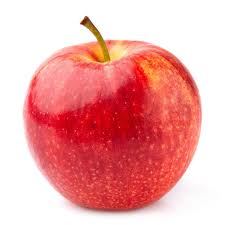 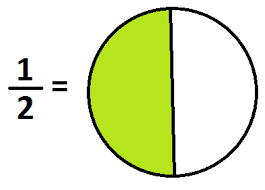 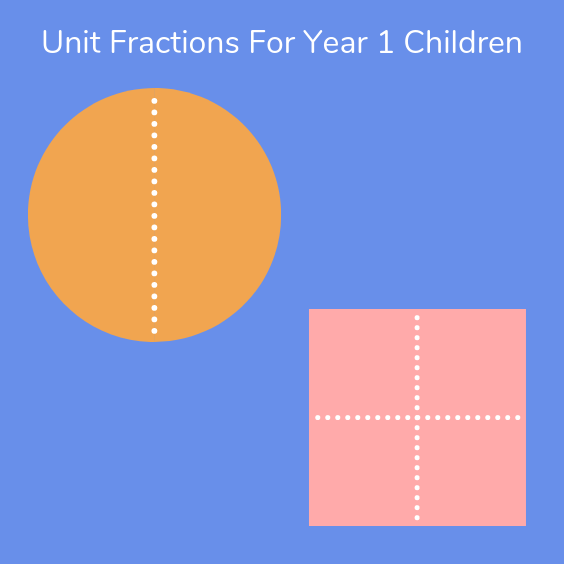 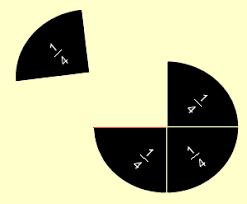 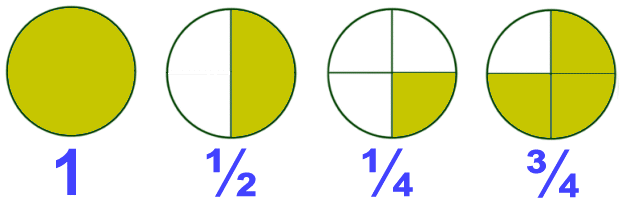 আজ আমরা পড়ব ভগ্নাংশ
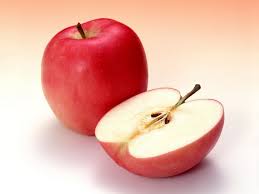 রেজা ও মিনার একটি আপেল  আছে।আপেলটি কীভাবে ভাগ করলে দুজনেই সমান পরিমানে পাবে
আমি এ ভাবে কাটতে পারি
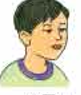 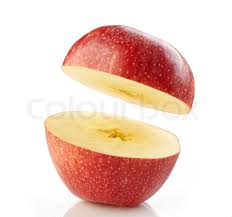 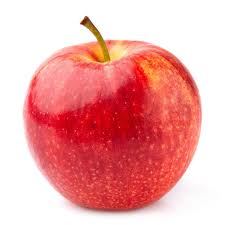 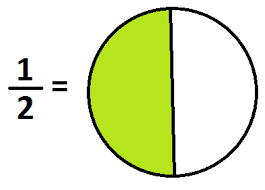 এসো আমরা একটি কাগজকে ৪টি সমান ভাগে ভাগ করা হয়েছে।
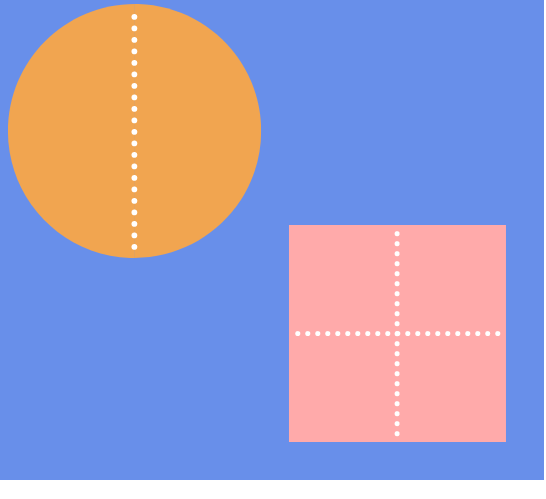 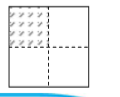 দলীয় কাজ
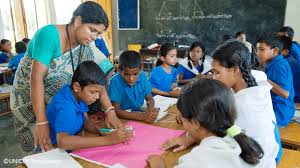 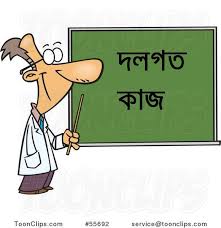 দলী কাজ উপস্থাপন
একটি কাগজ দুই ভাগ করে এক ভাগ রং কর।
একটি কাগজ চার ভাগ করে এক ভাগ রং করো
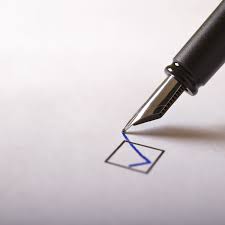 এক চতুর্থাংশ বা চার ভাগের এক লিখ
একটি কাগজ চার ভাগ করে এক ভাগ রং করো
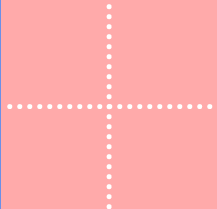 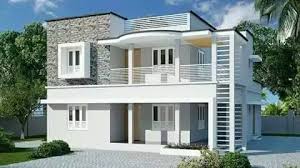 একটি সুন্দর আগামীর প্রত্যাশায়......
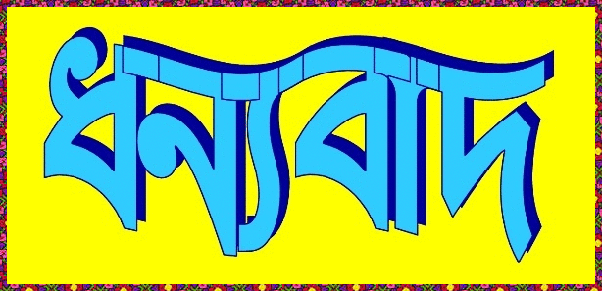